Essentials of (Classical) Pentecostalism
Simo Frestadius
Regents Theological College, 
Malvern, UK
Churches Together in England, Swanwick, 
29th September 2015
Fourfold Gospel
Jesus Christ is…
  
Saviour

Healer

Baptiser in the Holy Spirit

Coming King
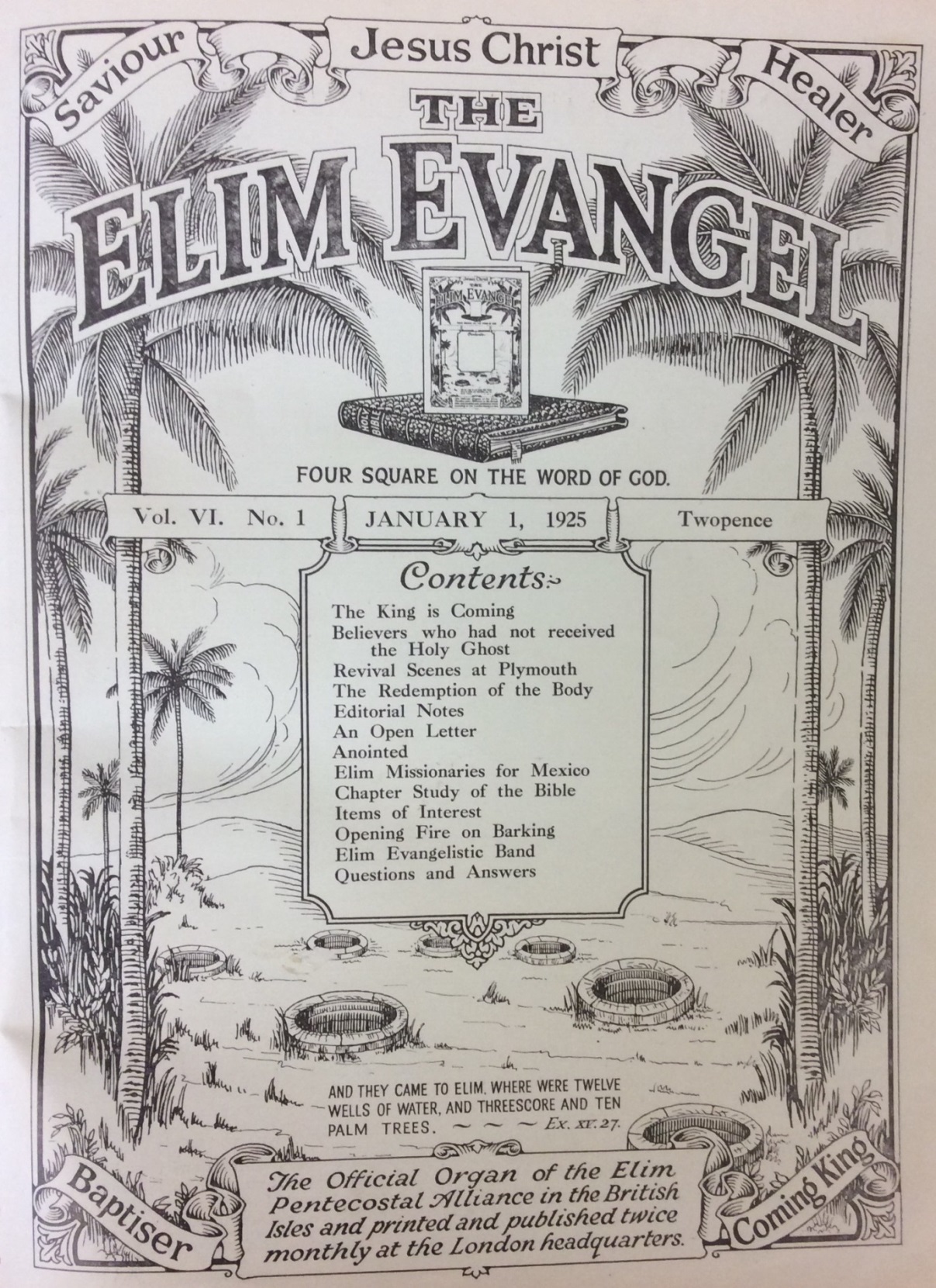 Biblical Pragmatism
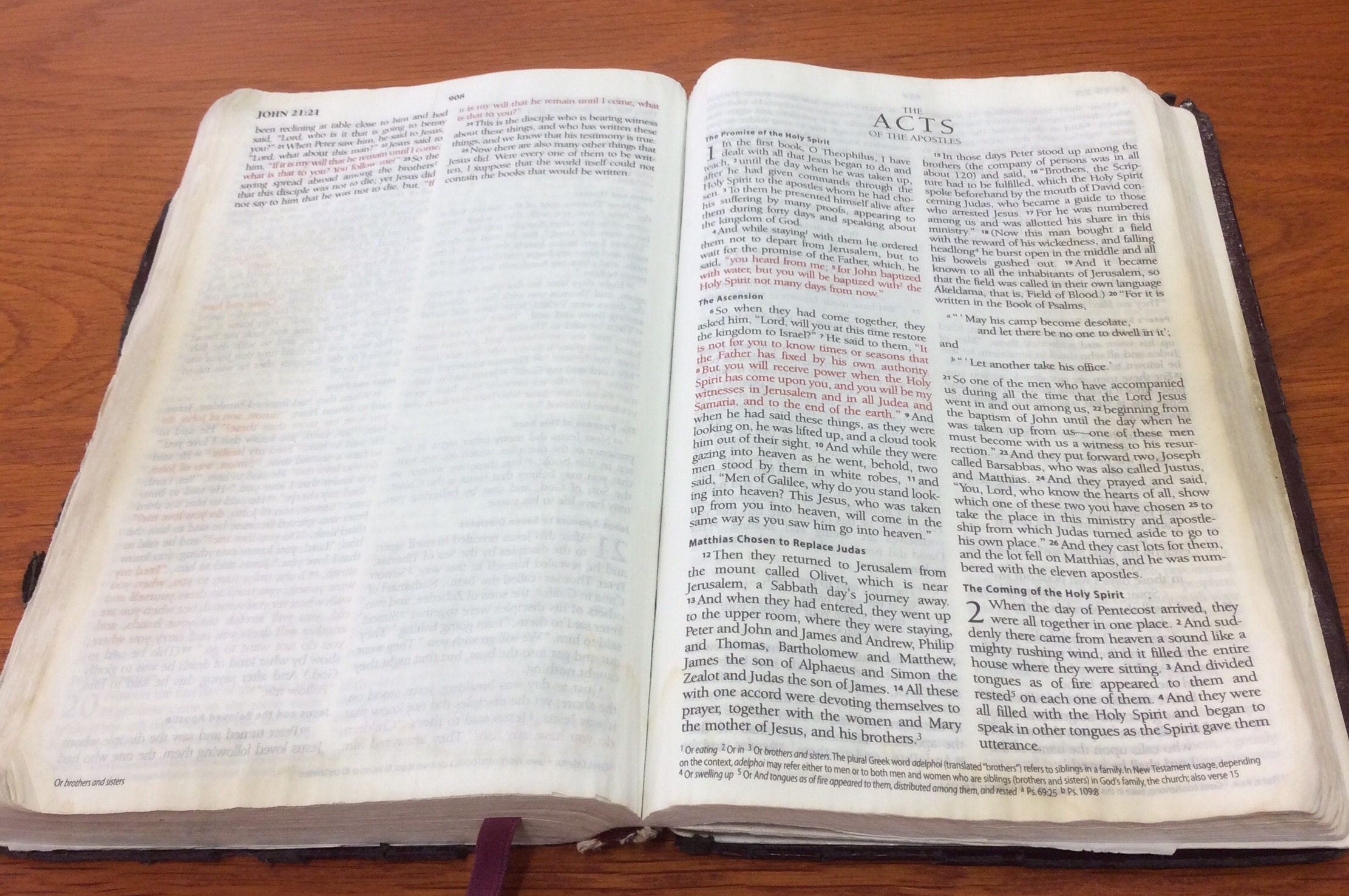 Structural Fluidity
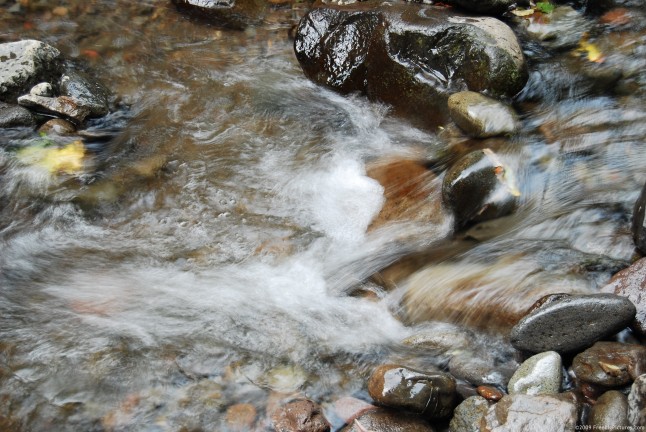 (http://freebigpictures.com)